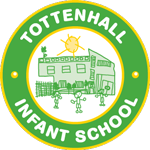 Tottenhall Infant School
Reception Curriculum
Summer Term 2024
Information For Parents and Carers
Reception Staff
Dragonfly

Class
Bumblebee Class
Sujani
Patricia
Bhavna
Chenoa
Liza
Maria
Summer 1
Summer 2
Core Texts
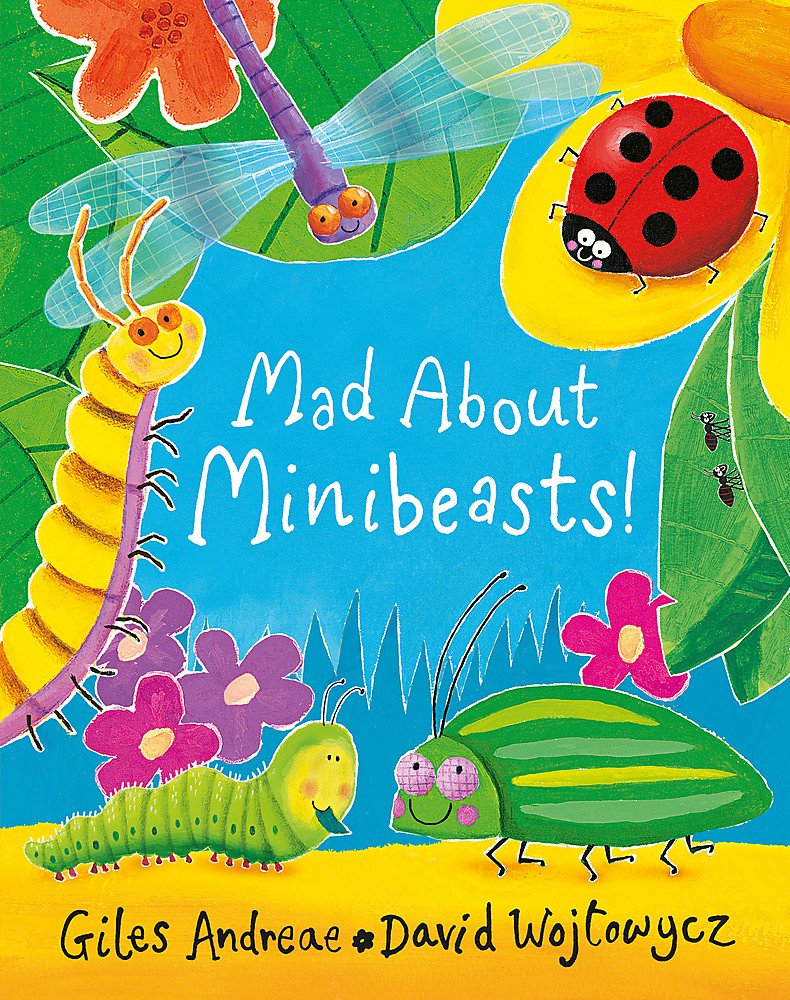 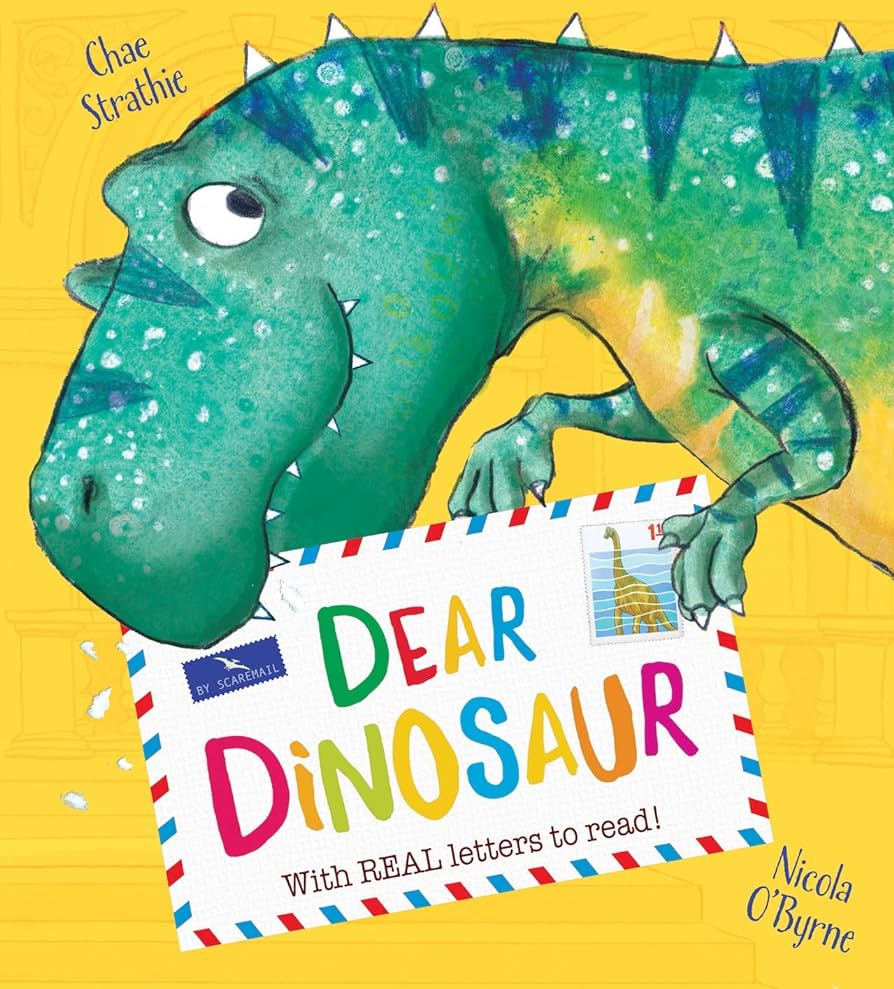 Summer 1
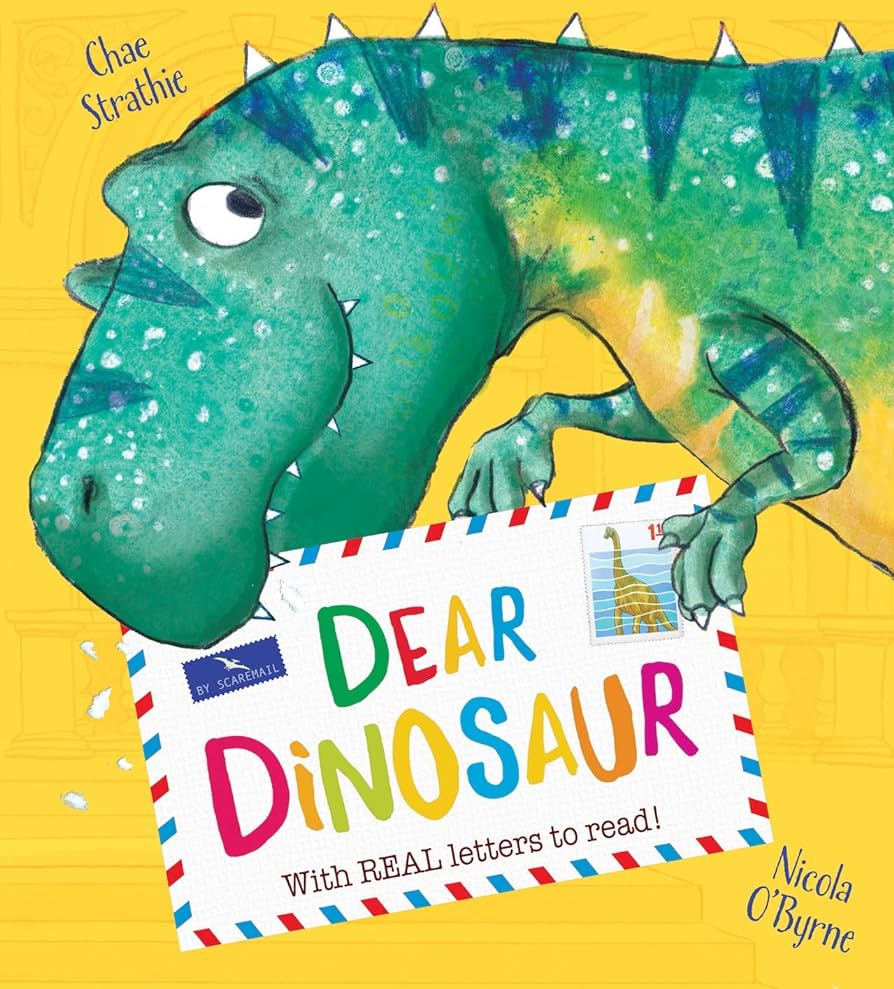 Addition
Subtraction
Doubling
Halving
Sharing
labelling, letter writing Independence
Embedding skills and knowledge
Applying phonics
Simple sentences
Letter formation
High frequency words
Tricky words
Summer 2
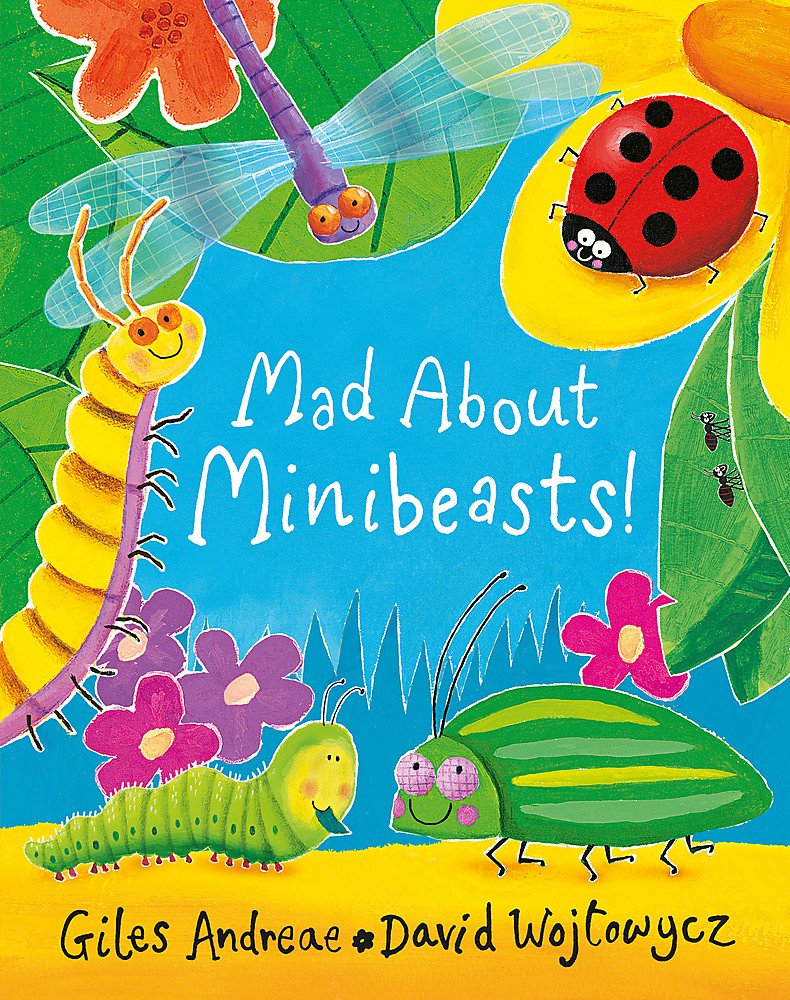 Embed and deepen core maths skills
Minibeasts, looking after our environment
Independence
Embedding skills and knowledge
Transition
Fluency in reading and writing
Independently writing simple sentences
Phonics
It is really important children know the Letters and Sounds securely; that they can tell you the sound and letter name

Use the Little Wandle grapheme mat to support writing at home

Practice these every day using the videos uploaded to the weekly homework emails
Reading
Your child must read every day! 

Sent home every Monday is a Big Cat book (which matches your child’s phonic level) as well as another book which you can share together for enjoyment

It is vital your child reads with you at home everyday applying their phonics skills and reading tricky words / high frequency words
Writing
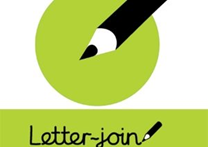 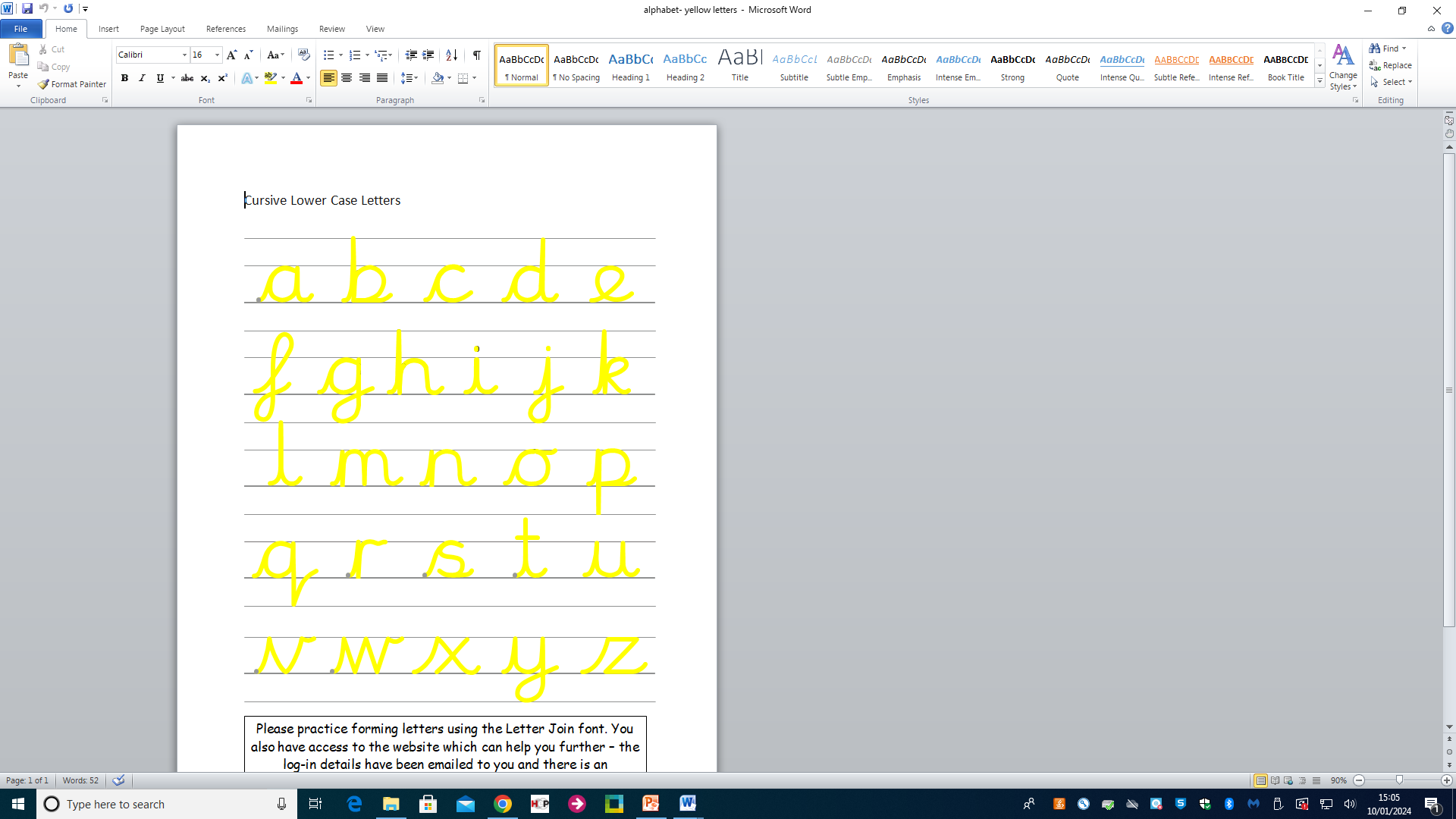 We use letter-join

Weekly handwriting practise

We started with patterns first and now we have moved onto letters

Continue to Practise pre-writing shapes

Daily simple sentences for example ‘I can see…’
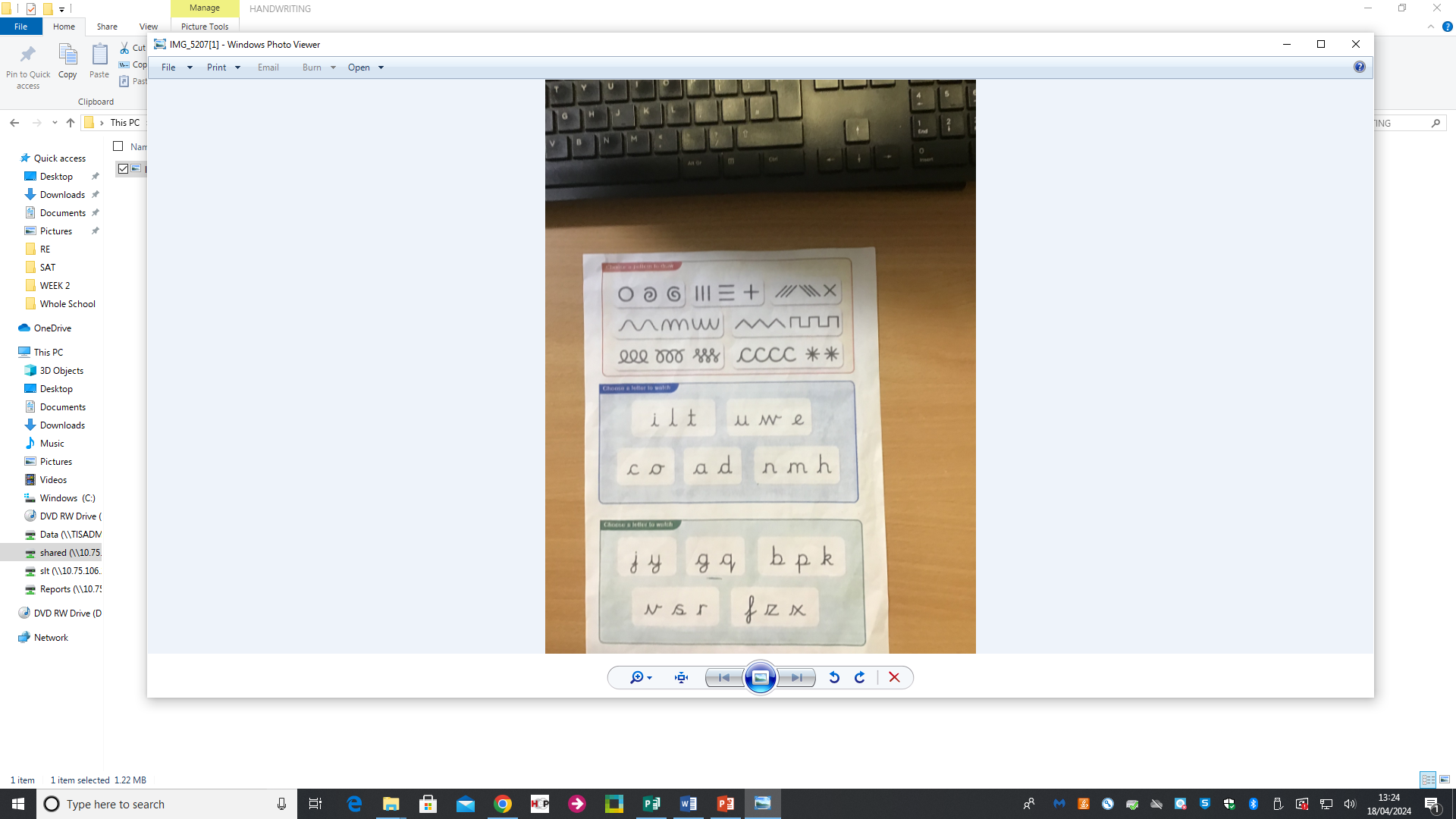 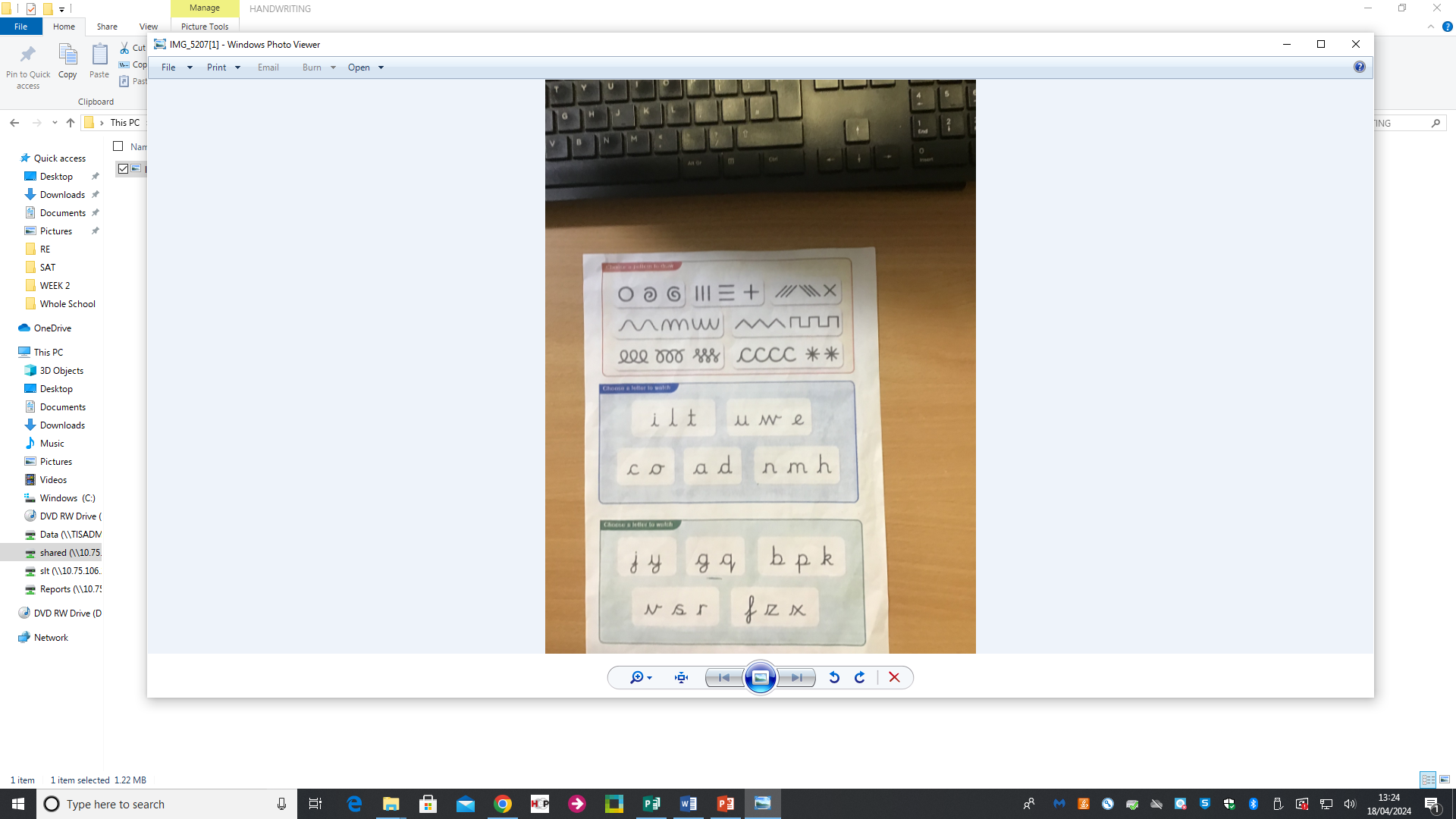 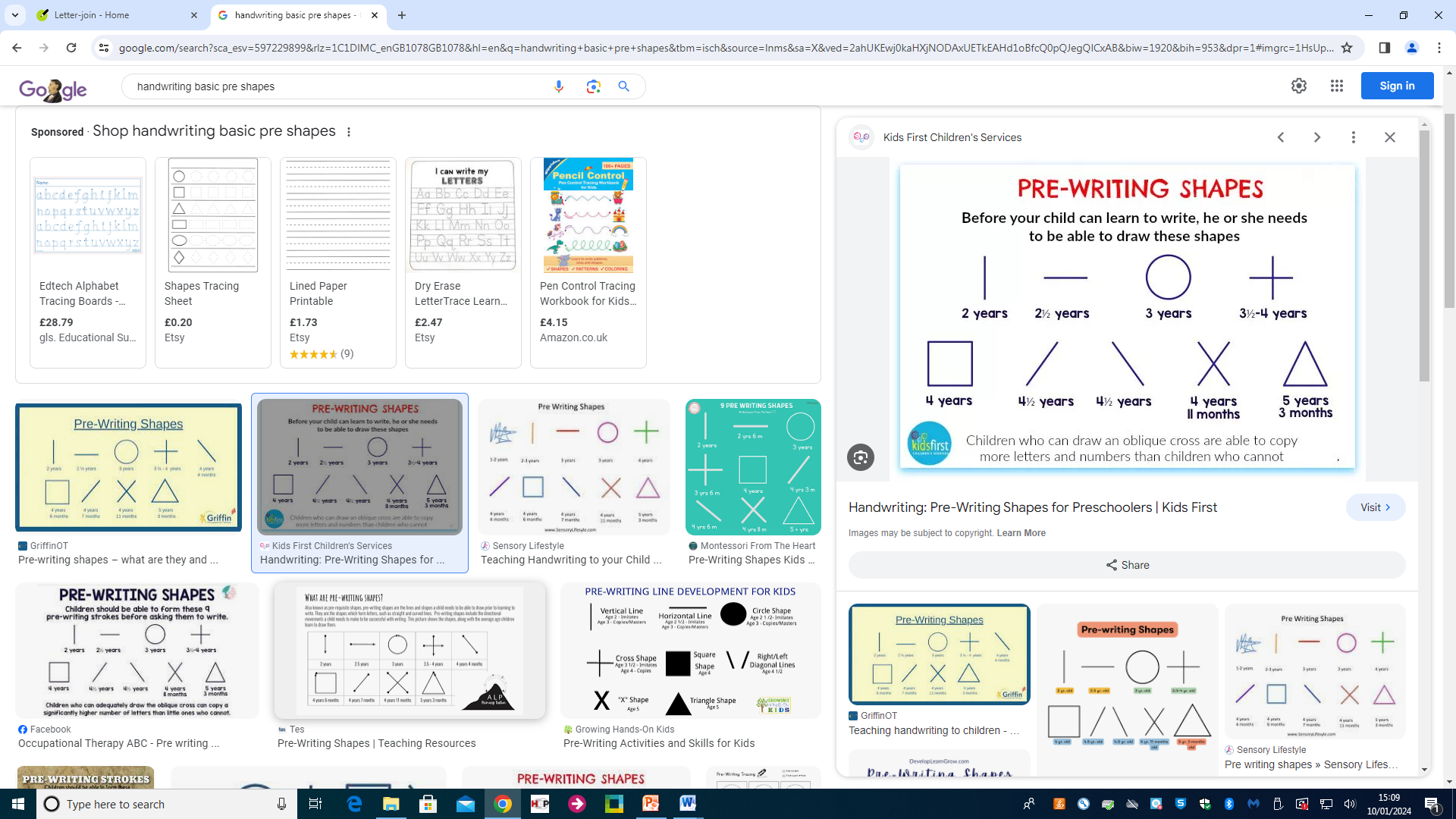 Writing
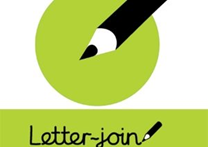 Applying phonics knowledge

Continue practicing writing your child’s name

Practice writing letters using the Letter Join formation with leads in and leads out – we have already learned the shapes and have now moved on to letters

Helping at home

Simple sentences for example I can see…
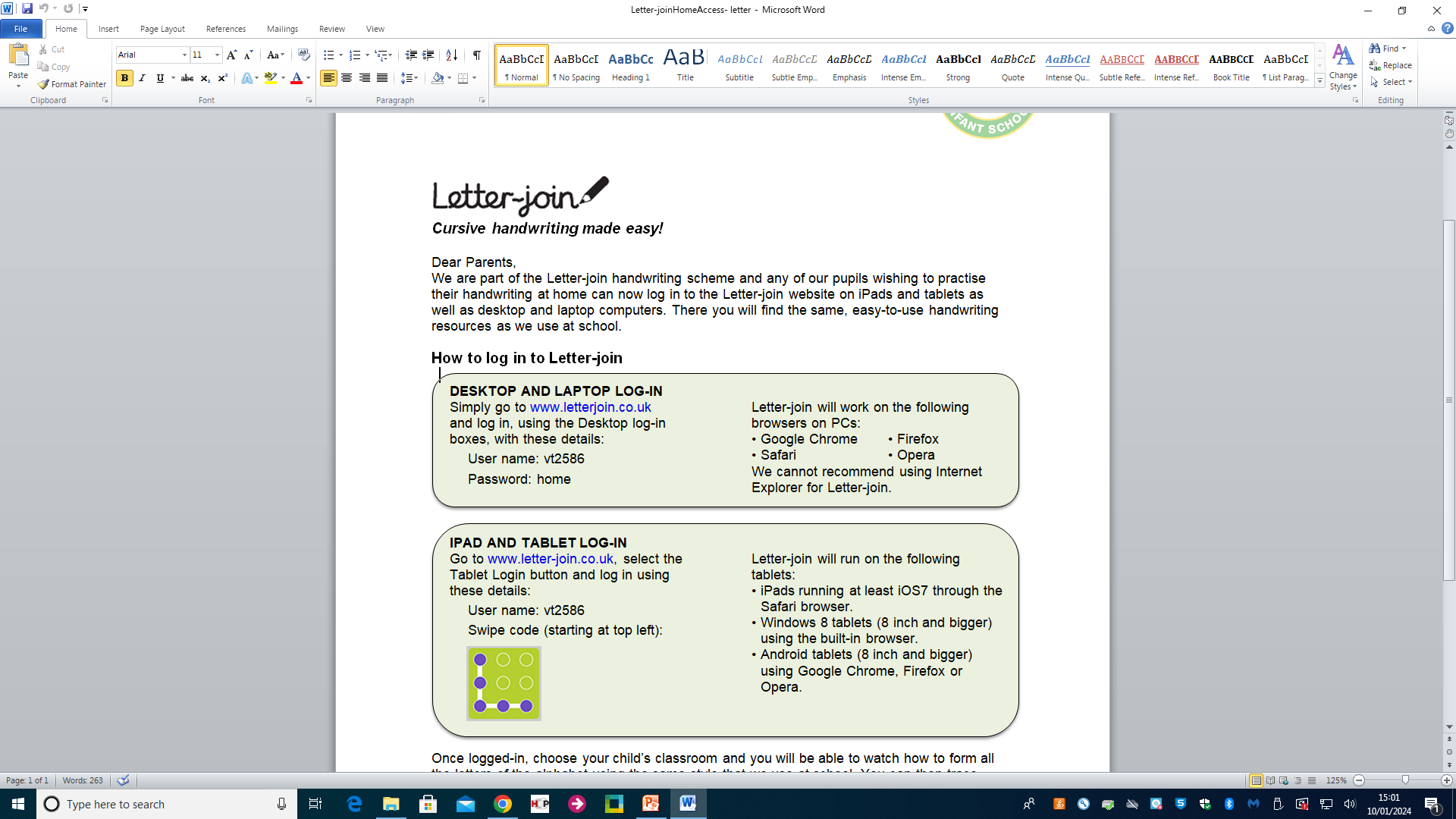 Home Learning
Home learning is shared via email weekly every Friday and includes the following tasks:
Creative task
Phonics sounds of the week
Words of the week
Spellings-children are tested on spellings on Friday 
Maths focus
Phonics
Home reader - read everyday 
Mathletics

Please speak to your child’s class teacher if you need support
or further advice. 

Creative task due in every Monday
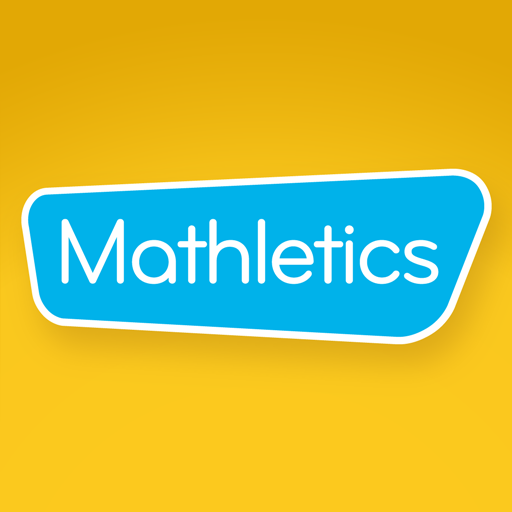 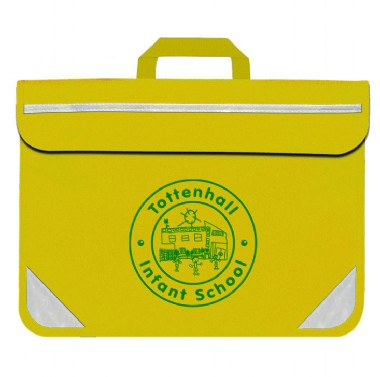 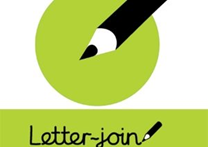 PE
Your child must wear the correct P.E kit to school.
They will need:
•White t-shirt
•Black shorts
•Black tracksuit bottom with elasticated ankles
•Trainers or plimsolls with velcro straps

For health and safety reasons, your child must not wear any watches or jewellery, parents are asked to remove any earrings including studs. Long hair must be tied back.
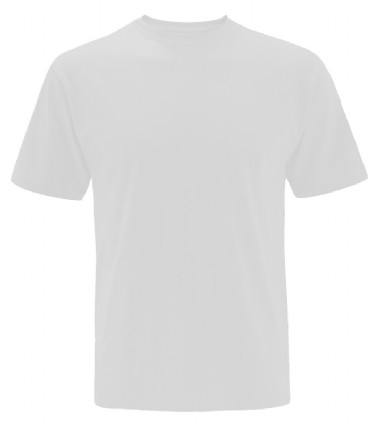 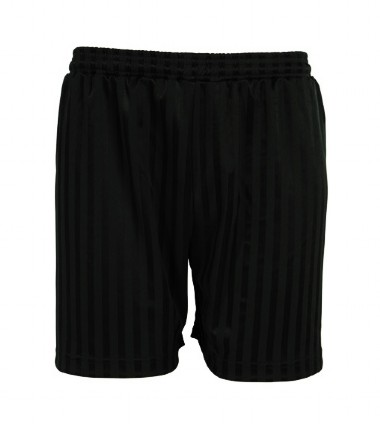 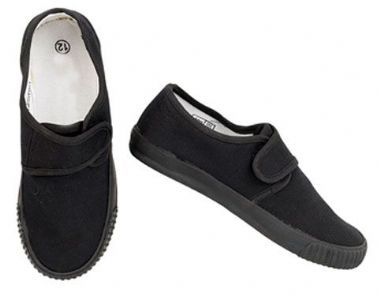 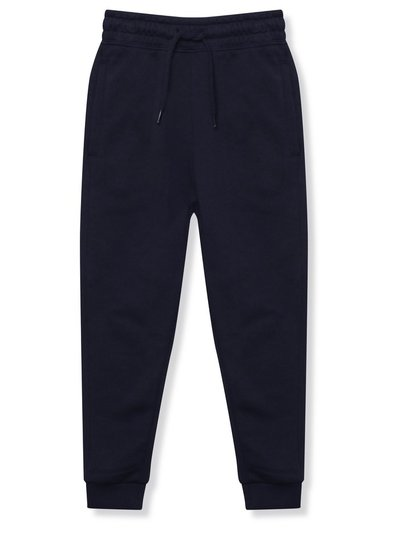 SCHOOL UNIFORM
T-shirt/Shirt
Jumper
Trousers
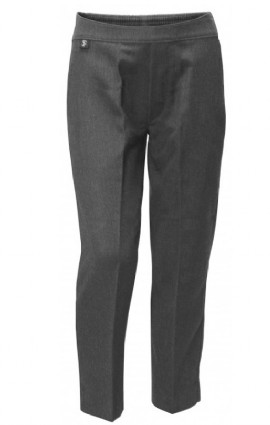 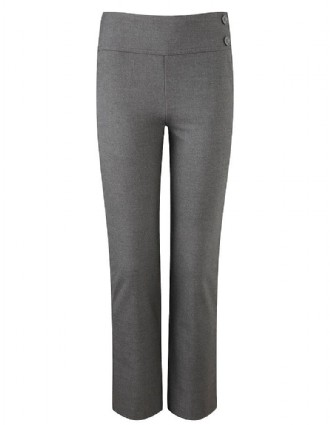 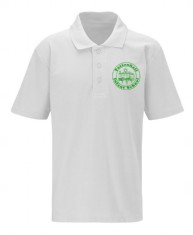 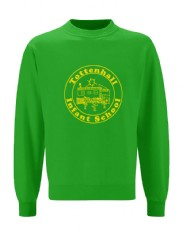 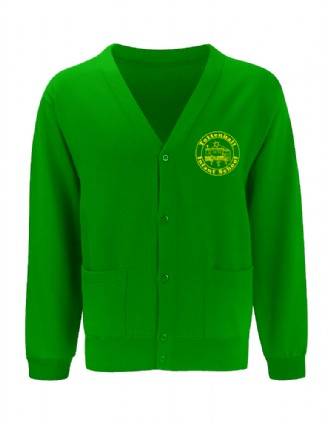 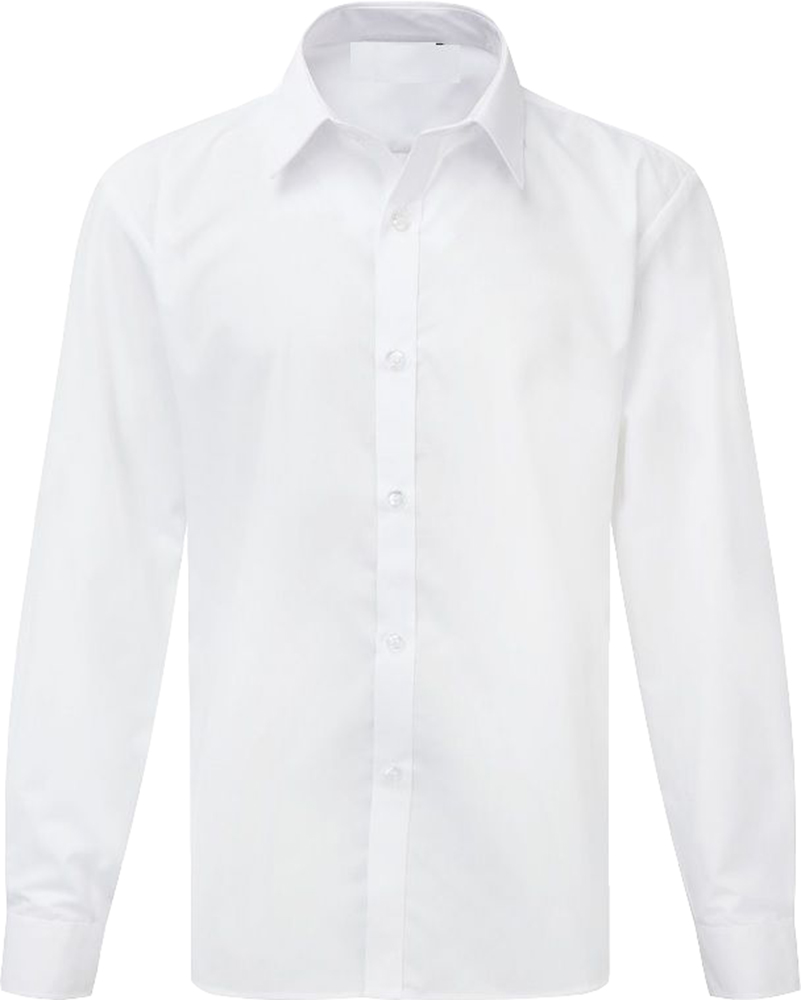 Shoes
Dress/Skirt
Summer Dress/Shorts
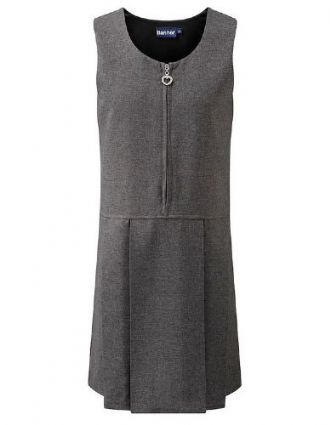 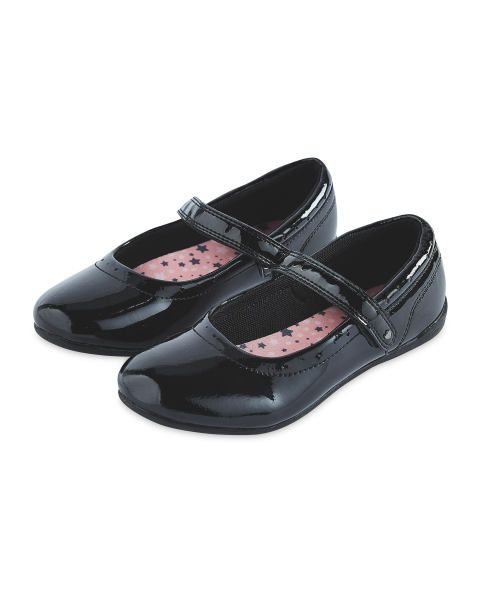 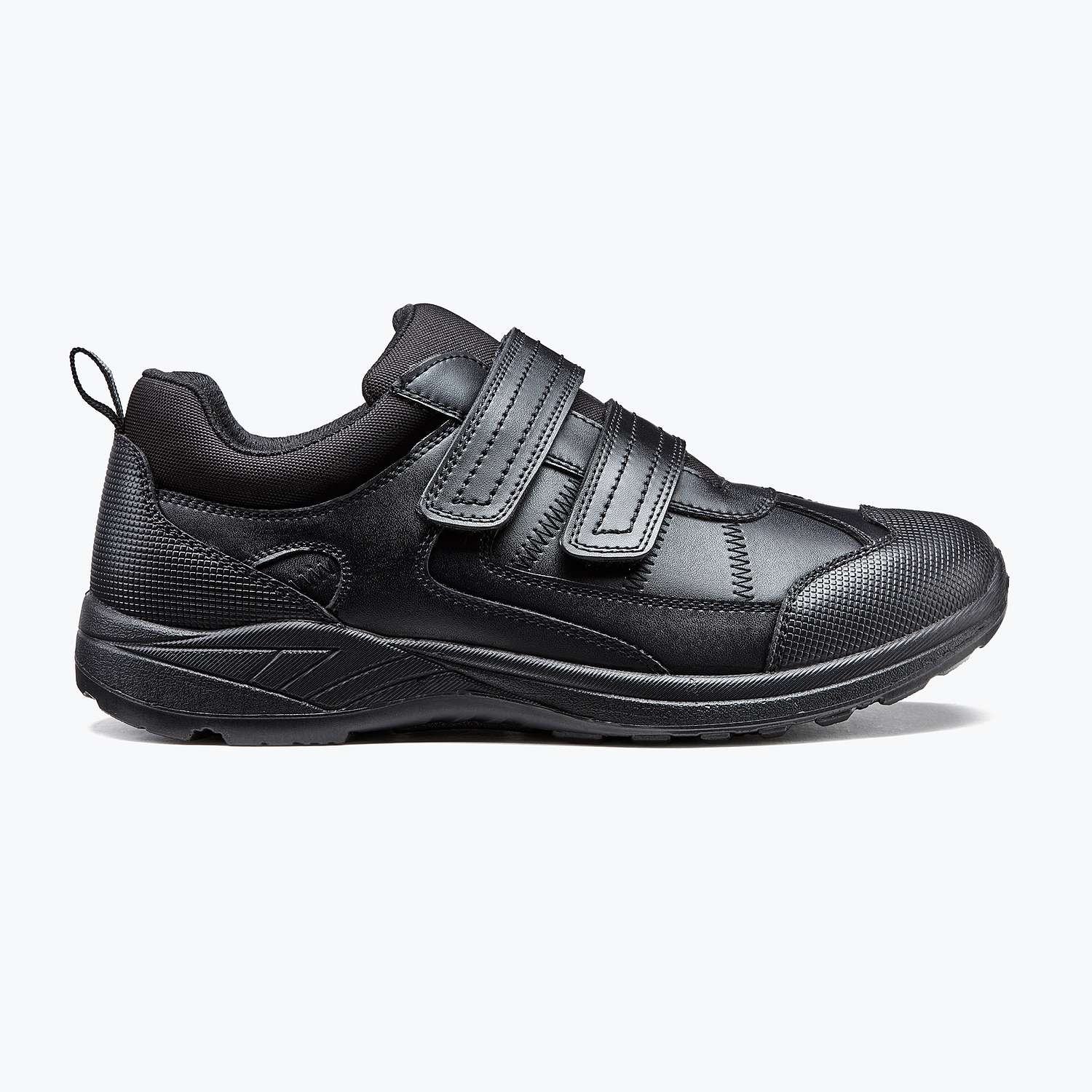 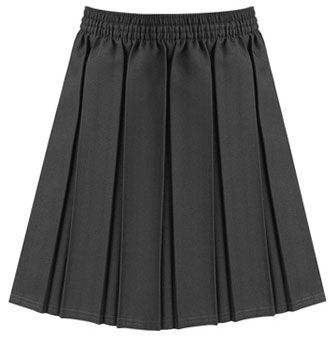 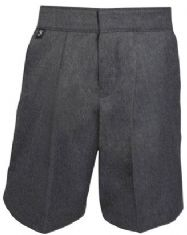 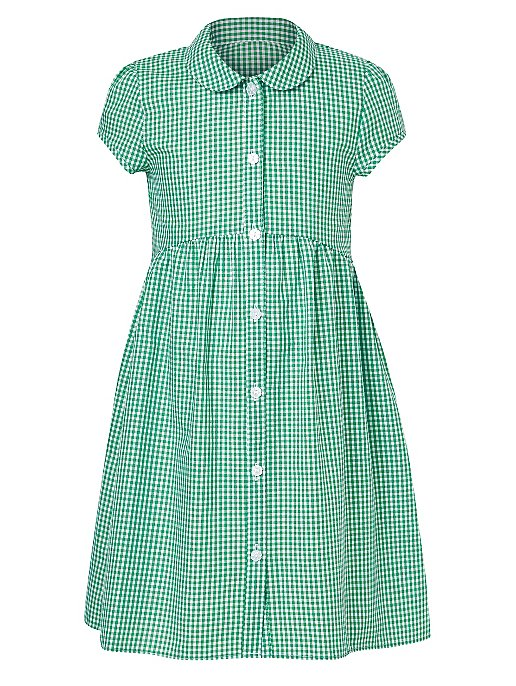 The weather is warming – no need to layer up!
Useful Websites
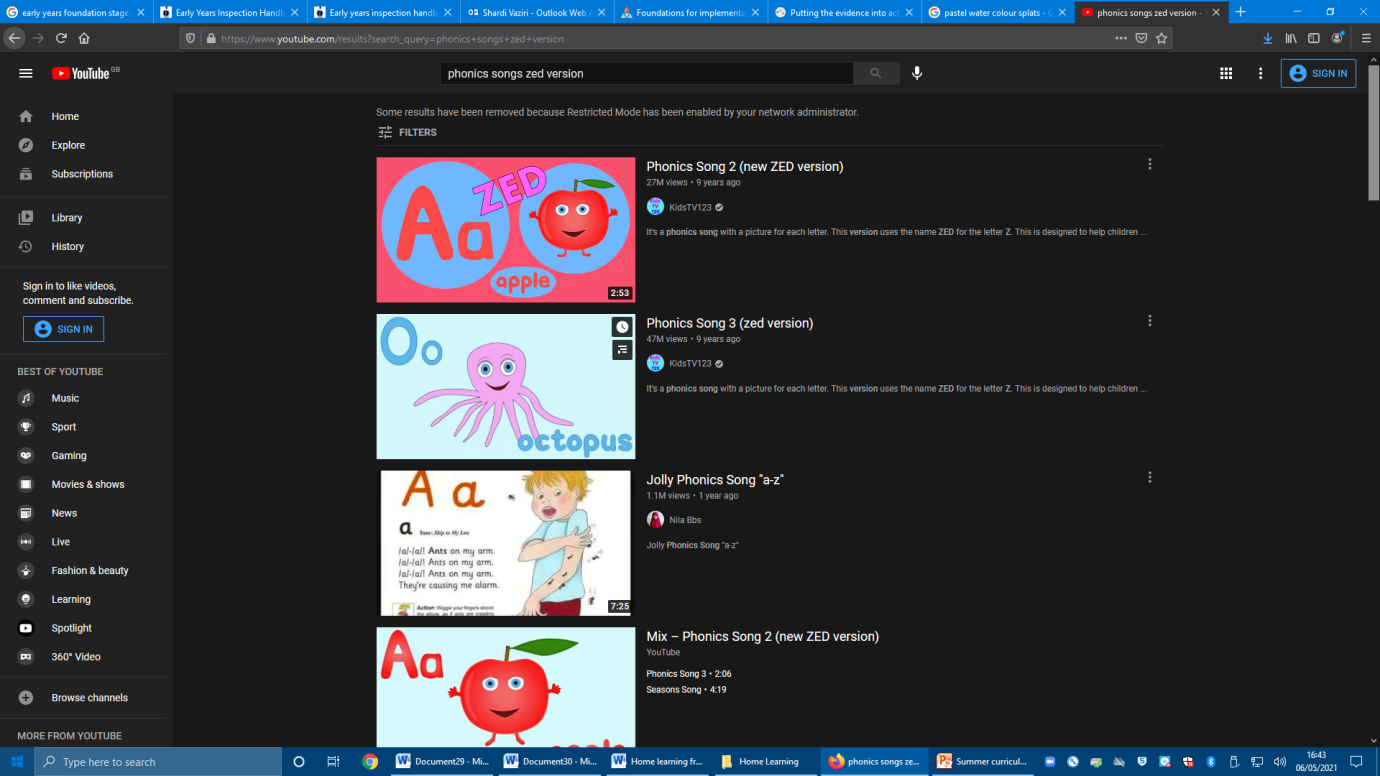 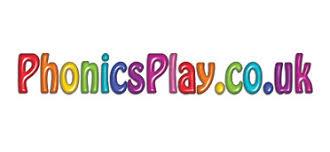 Phonics songs
‘zed version’
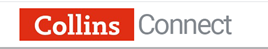 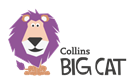 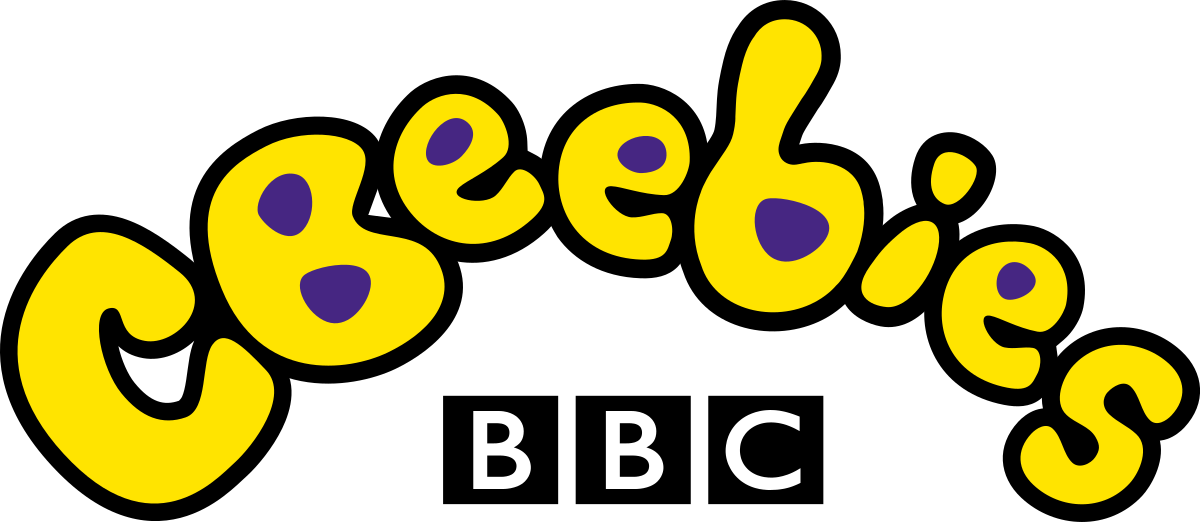 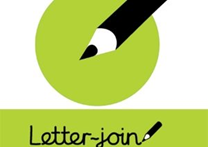 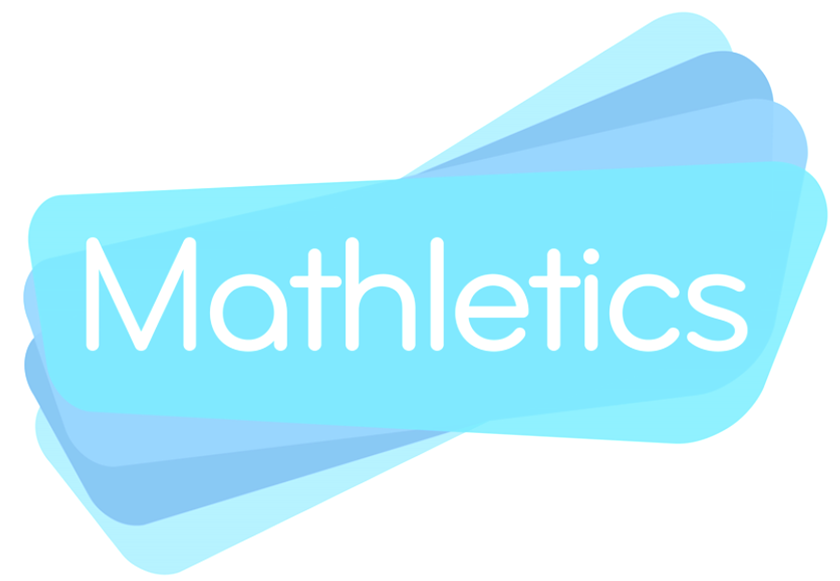 EYFS
Games
Login details will be given separately.
Please remember to supervise your child when they are using the internet.
Dates
Class photos – 13th May
Open evening – 10th June 
Summer fair – 21st June
Sports day 25th June  
Reception school trip to Capel Manor - 3th July
Movie night – 8th July
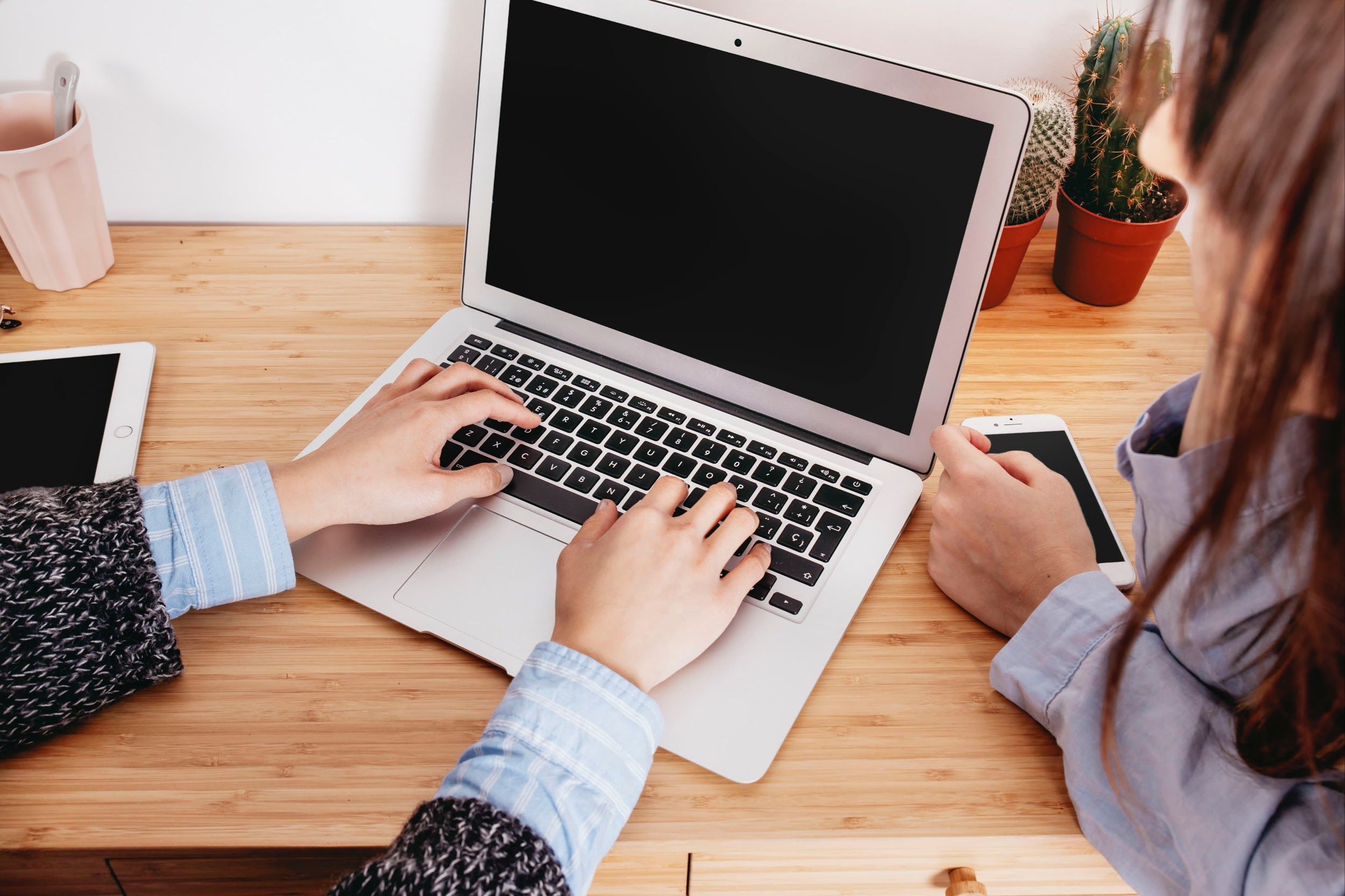 Final Note
Please do get in touch if you have any concerns or queries.
E-mail: office@tottenhall.enfield.sch.uk 
Tel: 0208 829 1100
Website: www.tottenhall.enfield.sch.uk